Portfolio
Be inspired by flexibility
Supervision & Energy Management
Saia PCD Supervisor by SBC is a powerful Niagara 4 based integration and supervision platform, offering a  unified vision across all building subsystems in the building, which can also be edited as a whole. It reduces  the complexity of managing different applications, thus maximizing uptime and reducing operational efforts.
Saia PCD Supervisor EM by SBC is an extension module to the supervision platform, which gives you even  more control over a building’s environmental performance and costs.
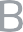 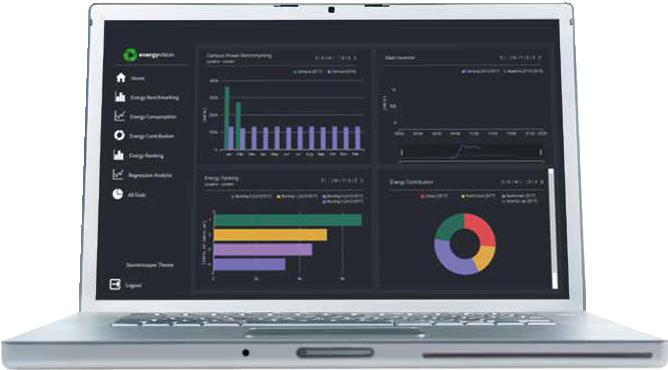 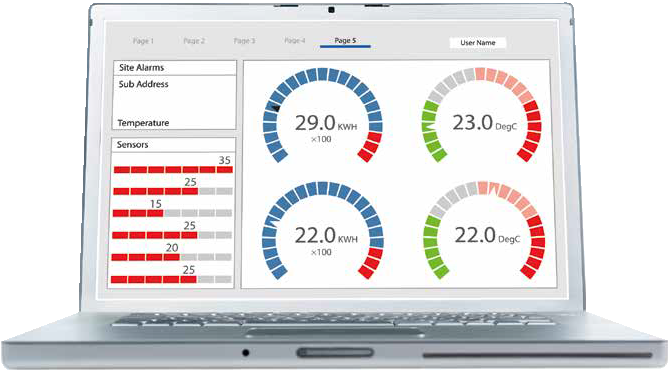 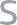 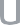 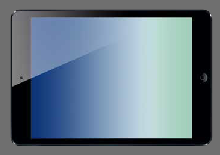 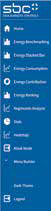 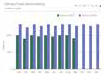 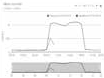 TCP/IP
Cloud  Connectivity
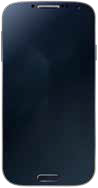 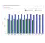 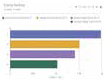 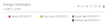 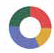 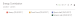 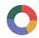 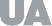 Mobile
Saia PCD Supervisor	Saia PCD Supervisor EM
Saia PCD® Industrial & HVAC Plant Control
SBC offers a comprehensive line of industrial, PLC based controllers to optimize energy consumption and  extend the lifetime of heating plants, chillers and air-handling units. Extensive application HVAC libraries,
web server functions and connectivity are key elements on which our partners develop their success models.
SBC is integrating all building management systems, such as HVAC, lighting, shading and more. With its  industrial PLC conception, Saia PCD controllers are ideal to applications needed for mission critical functions  including CPU, cyber security and network redundancy, for instance for electrical distribution, energy  production, water and waste water, traffic and tunnels.
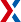 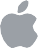 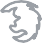 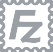 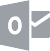 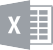 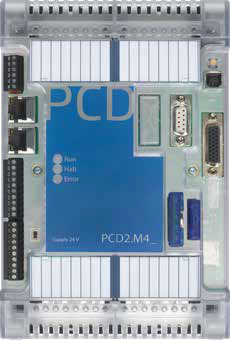 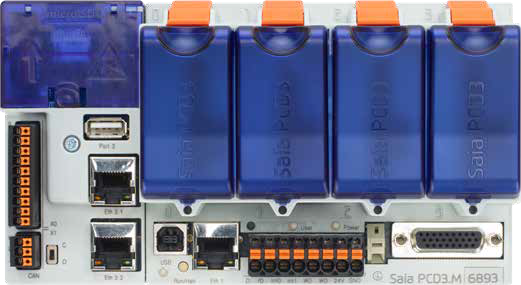 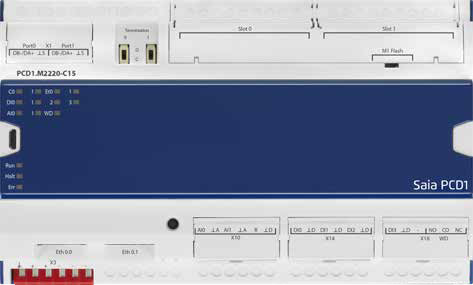 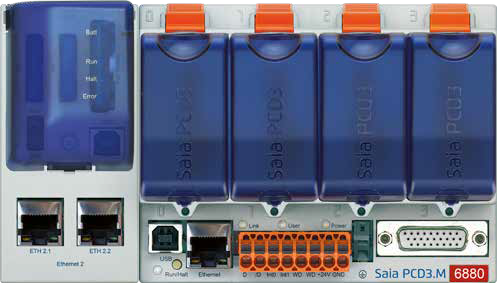 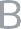 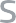 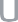 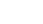 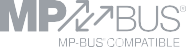 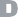 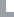 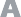 PCD3
PCD3
PCD1
PCD2
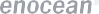 Room Management
SBC offers a wide variety of programmable and configurable room controllers for HVAC room applications  (e.g. fan coil units, chilled ceiling, floor heating or VAV), with different backbone communication interfaces (IP,  BACnet, Modbus, S-Bus).
With scalable and flexible integration options can be created cross-plant room automation for HVAC, Light  and Blind which enables not only high energy cost savings but also maximizing comfort and well-being.
TCP/IP
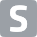 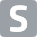 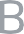 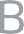 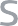 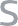 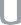 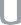 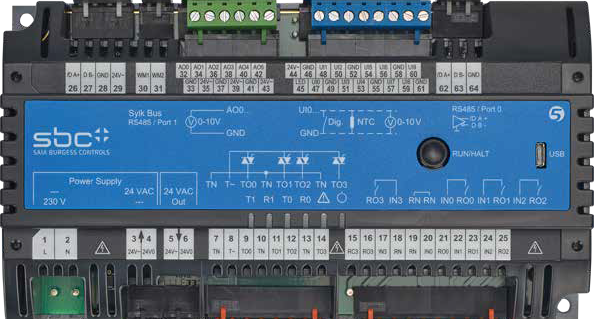 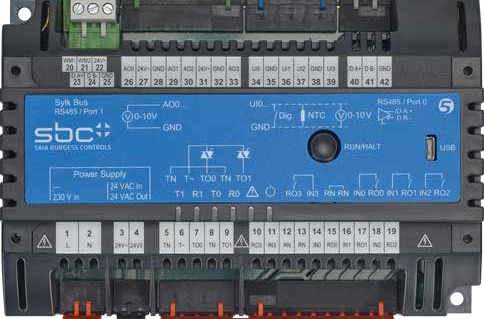 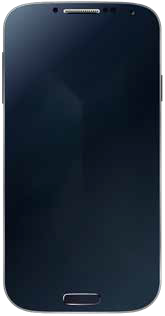 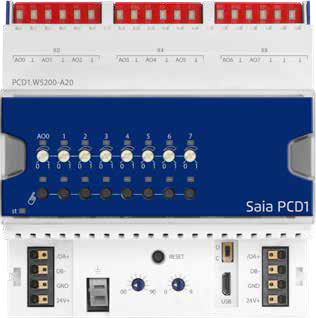 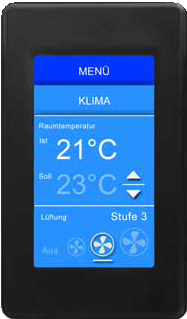 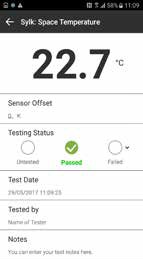 PCD7.LRxx-P5
Sylk
PCD7.LRxx
Sylk
RoomUp-App
PCD7.D443xxxxx
PCD1.W52xx
HTML5 Touch Panel, Room control units and sensors, lighting and shading
State of the art HTML5 touch panel (with capacitive and resistive touch) from 4.3” to 21” for control cabinet installation.  A wide range of sensors offers the possibility of recording all important measurement data for the room climate.
This sensor data can be visualised on room control units and can also be used to change the setpoints.
For Light control are different systems for different requirements available:
PCD1.F26xx for floor-wide and higher demanding DALI control
DALI64 lighting control system embedded within a best in class PIR sensor where a simplified commissioning can be achieved with  the intuitive Light Touch commissioning App
EasyClickPro with wireless integration to save wiring cost and gain flexibility especially in retrofit projects
TCP/IP
Sylk
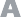 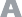 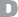 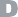 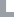 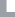 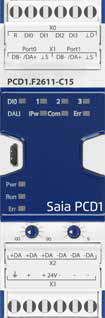 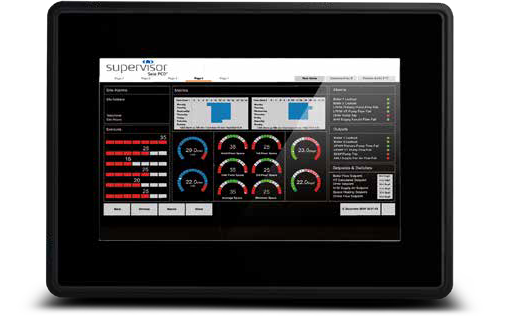 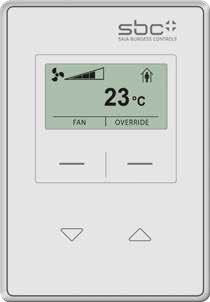 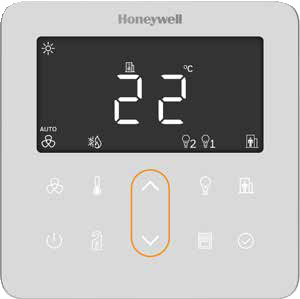 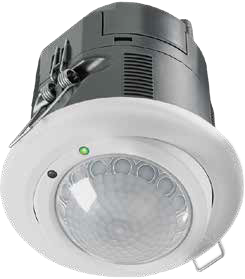 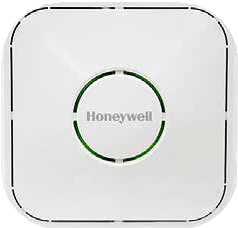 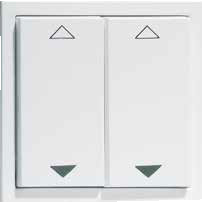 HTML5
TR80
C7355A105
DALI64
PCD1.F26xx
Easyclick
(Lighting, Shading)
PCD7.LR-TRxx
Field Devices
Controlling the efficiency of a system is heavily  dependent upon the quality of the connected  field devices and the information these provide.  SBC offers a complete range of Honeywell field  devices.
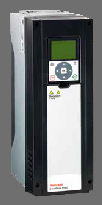 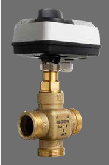 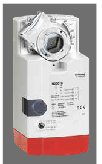 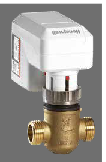 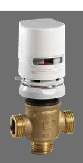 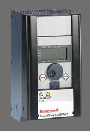 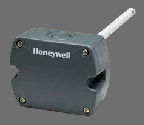 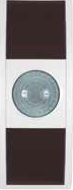 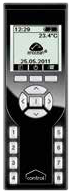 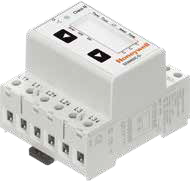 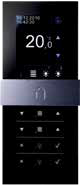 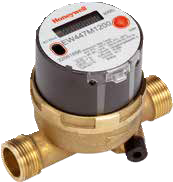 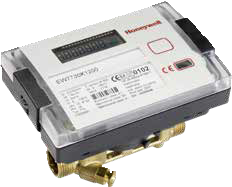 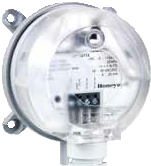 Sensors A range of devices for measuring temperature,	Meters The SBC range of field devices is comple-  humidity, air quality and pressure. The wireless sensors	mented by a portfolio of intelligent meters for heat,  deliver significant benefits in terms of ease of installation	flow and electricity.
and cost.
Valves & Actuators The range of valves and actuators cover all HVAC  applications including 2-way, 3-way and 6-way linear valves.
The range of actuators includes: thermic, linear, rotary, direct coupled  actuators for air dampers, ventilation flaps, louvres and VAV-units.
Variable Speed Drives The range starts at 3.3 Amps and scales to  310 Amp. Drives are available in IP21 and IP54 versions. They fulfill  the requirements from the latest version of the EN61000-3-12  regarding harmonics.